Great Verses
of the Bible
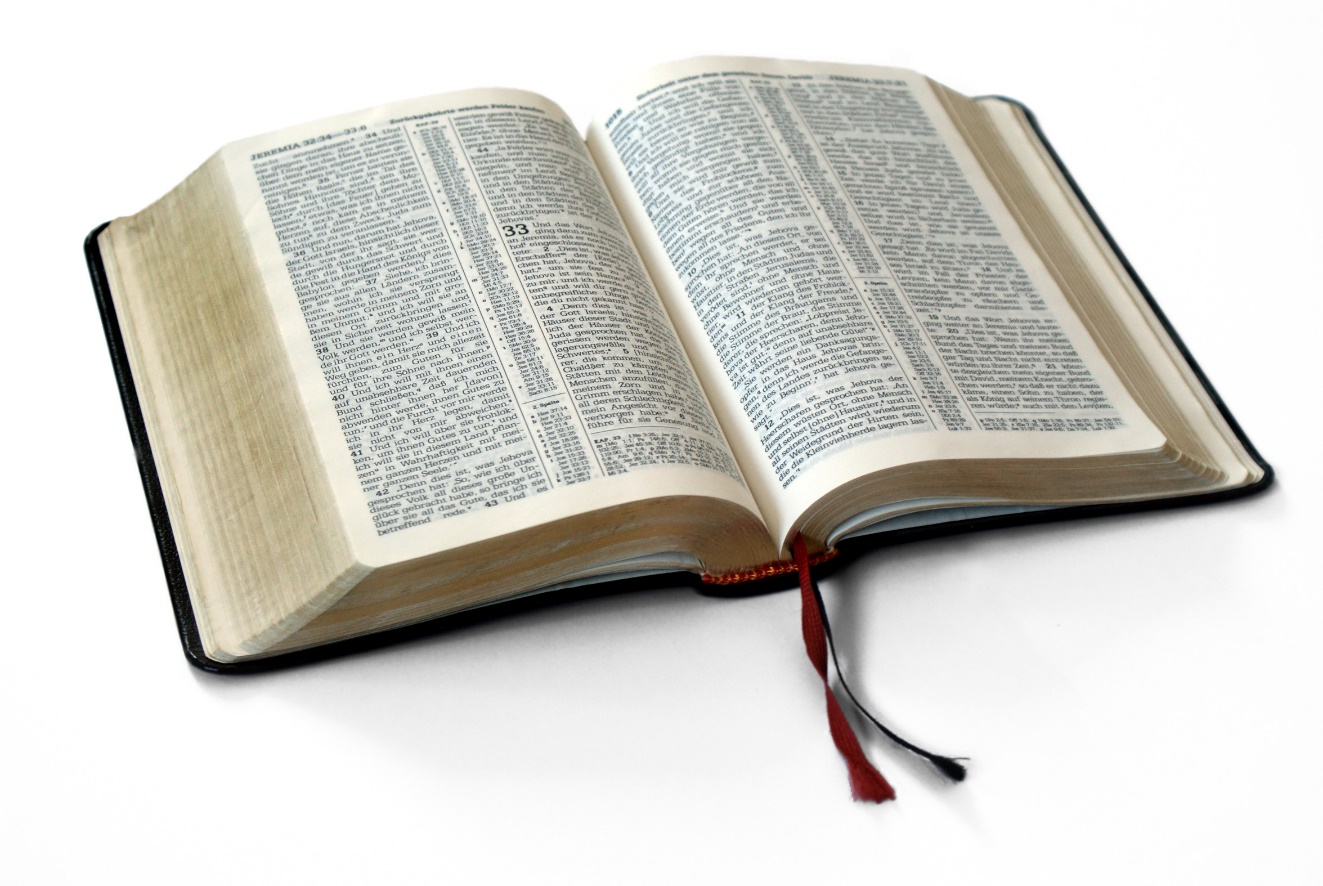 Genesis 12:1-3
Genesis 12:1-3
God keeps his promises.
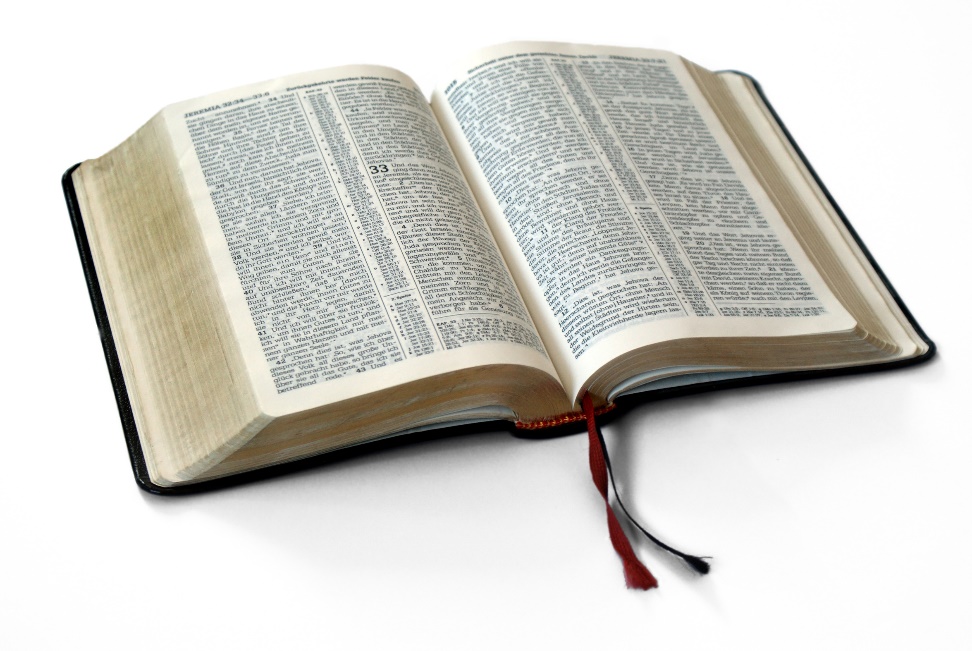 Great Verses 
of the Bible
Genesis 12:1-3
We can be heirs of the promise.
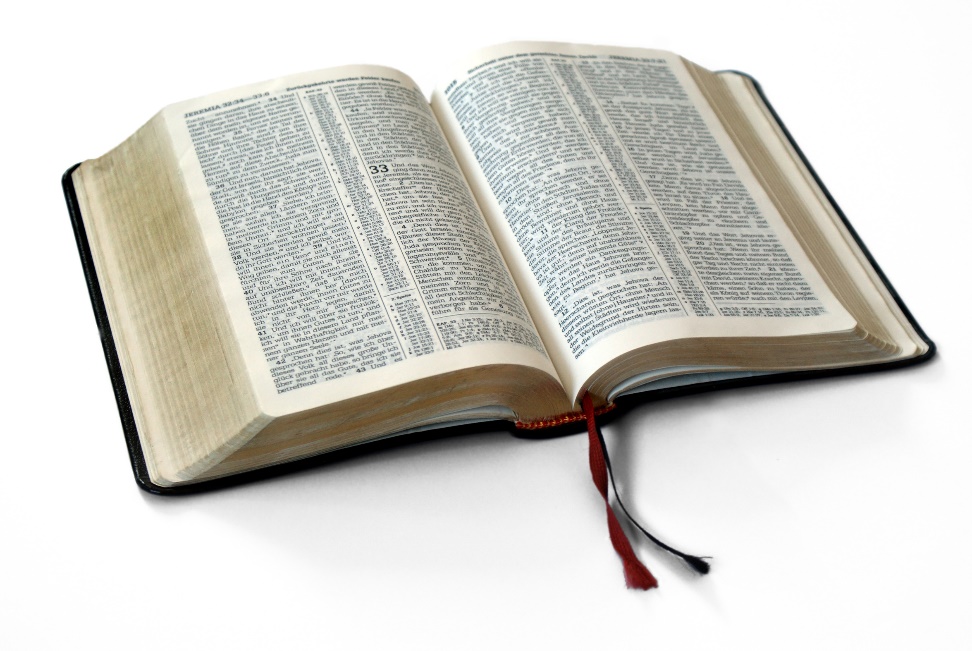 Great Verses 
of the Bible
Great Verses
of the Bible
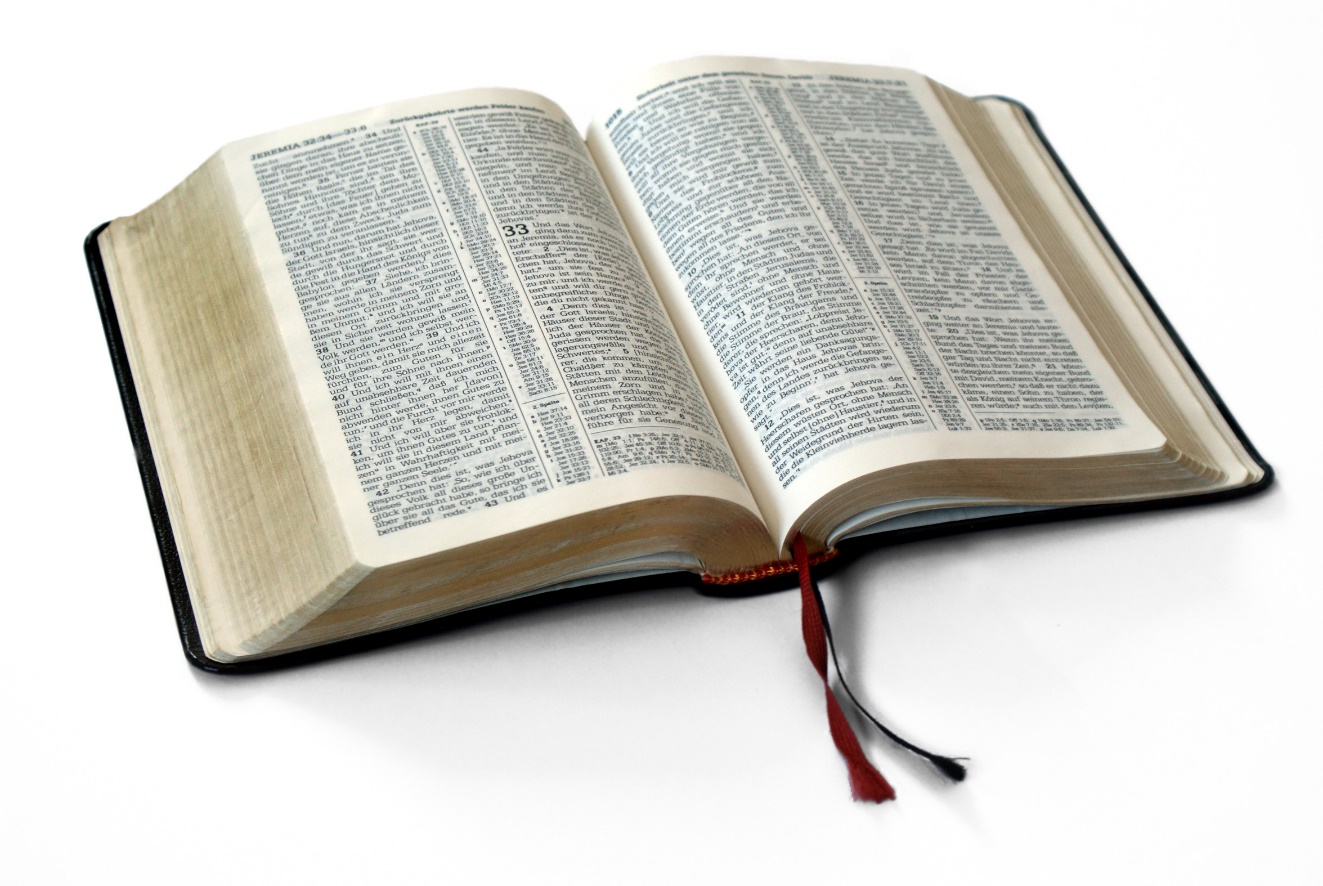 Genesis 12:1-3